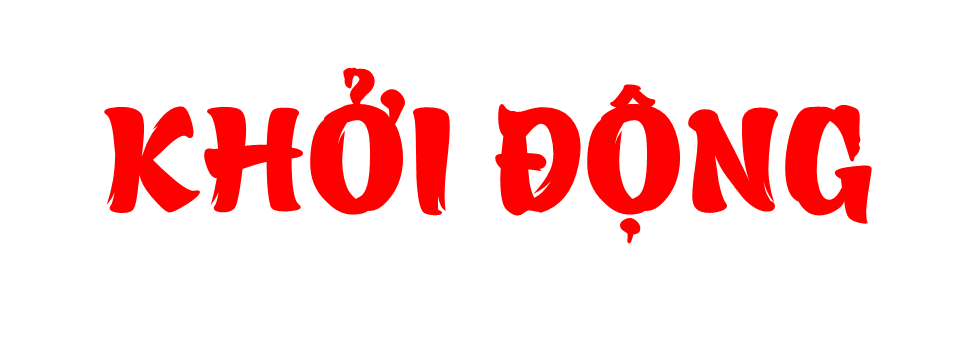 [Speaker Notes: Click vào quả khế để đi đến câu hỏi
Tại slide câu hỏi, click vào con chim để quay về slide này
Chơi xong thì enter để xuất hiên người nông dân hạnh phúc
Click vào người nông dân để đi đến bài mới]
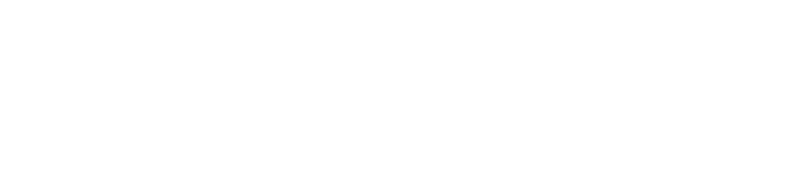 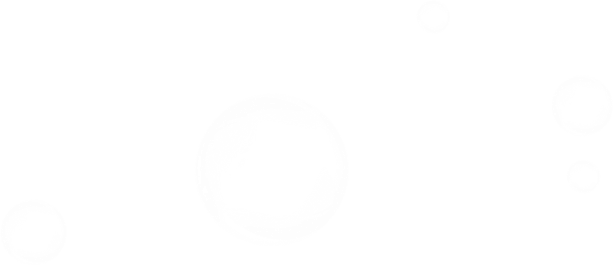 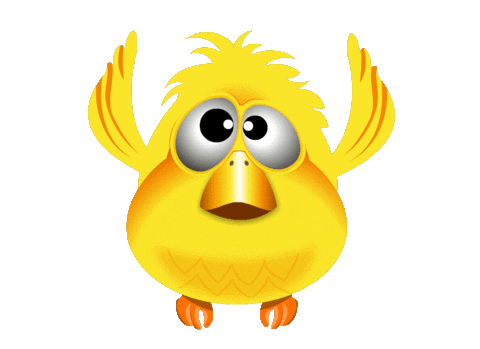 MÈO ĐI CÂU CÁ
(Trích)
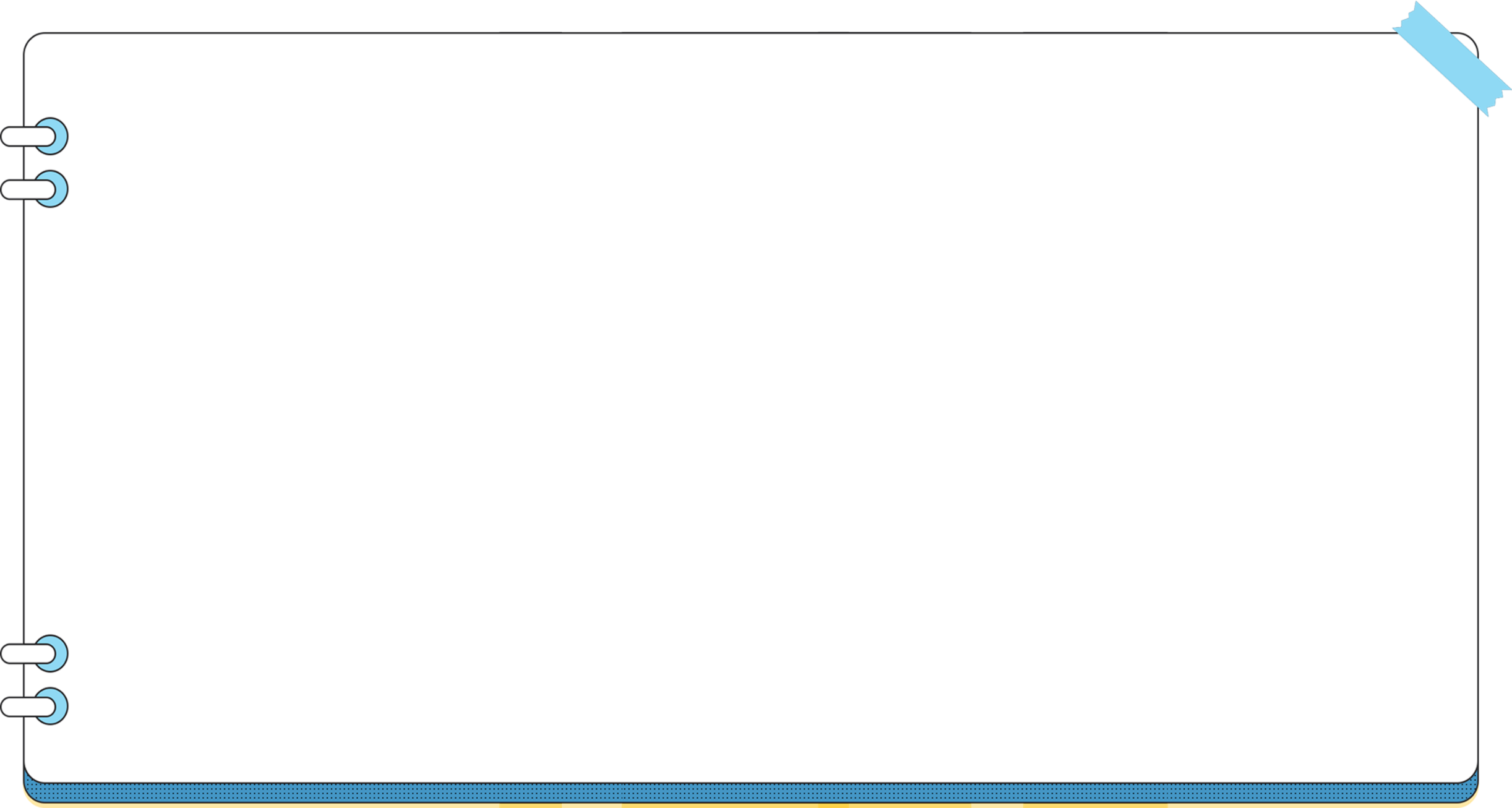 Mèo em đang ngồiThấy bầy thỏ bạn.Đùa chơi múa lượnVui quá là vui.
Mèo nghĩ: ồ thôiAnh câu cũng đủ.Nghĩ rồi hớn hởNhập bọn vui chơi.
Anh em mèo trắngVác giỏ đi câuEm ngồi bờ aoAnh ra sông cái.

Hiu hiu gió thổiBuồn ngủ quá chừngMèo anh ngả lưngNgủ luôn một giấcLòng riêng thầm chắcĐã có em rồi.
Lúc ông mặt trờiXuống núi đi ngủĐuôi mèo hối hả.Quay về lều gianhGiỏ em , giỏ anhKhông con cá nhỏ        (Thái Hoàng Linh)
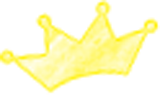 PHIẾU GIAO VIỆC
VIỆC 1: LUYỆN ĐỌC ĐÚNG TRONG NHÓM
Mỗi bạn đọc một khổ thơ, nối tiếp nhau đến hết bài
* Lưu ý:
1. Đọc nối tiếp khổ thơ lần 1, chú ý sửa cho nhau các tiếng có âm đầu l/n và những tiếng có âm vần dễ lẫn.
2. Đọc nối tiếp khổ thơ lần 2, tìm từ khó để giải nghĩa.
3. Đọc nối tiếp khổ thơ lần 3, tìm cách ngắt nhịp các khổ thơ.
VIỆC 2: LUYỆN ĐỌC LẠI TRONG NHÓM
Lựa chọn một khổ thơ mà nhóm mình yêu thích để luyện đọc hay
* Lưu ý:
1. Tìm từ ngữ cần nhấn giọng trong khổ đó.
2. Hãy cùng bạn thi đọc hay khổ đó và bình chọn bạn đọc hay nhất.
PHIẾU GIAO VIỆC
VIỆC 1: LUYỆN ĐỌC ĐÚNG TRONG NHÓM
        Mỗi bạn đọc một khổ thơ,nối tiếp nhau đến hết bài
* Lưu ý:
1. Đọc nối tiếp khổ thơ lần 1, chú ý sửa cho nhau các tiếng có âm đầu l/n và những tiếng có âm vần dễ lẫn.
2. Đọc nối tiếp khổ lần 2, tìm từ khó để giải nghĩa.
3. Đọc nối tiếp khổ lần 3, tìm cách ngắt nhịp các khổ thơ.
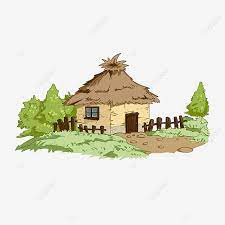 LỀU TRANH
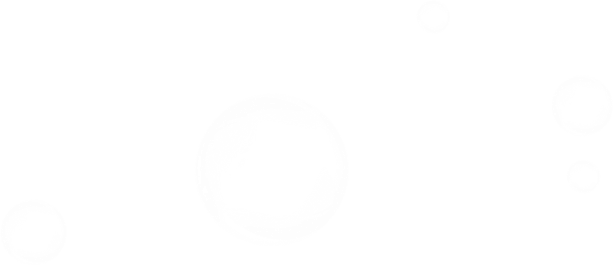 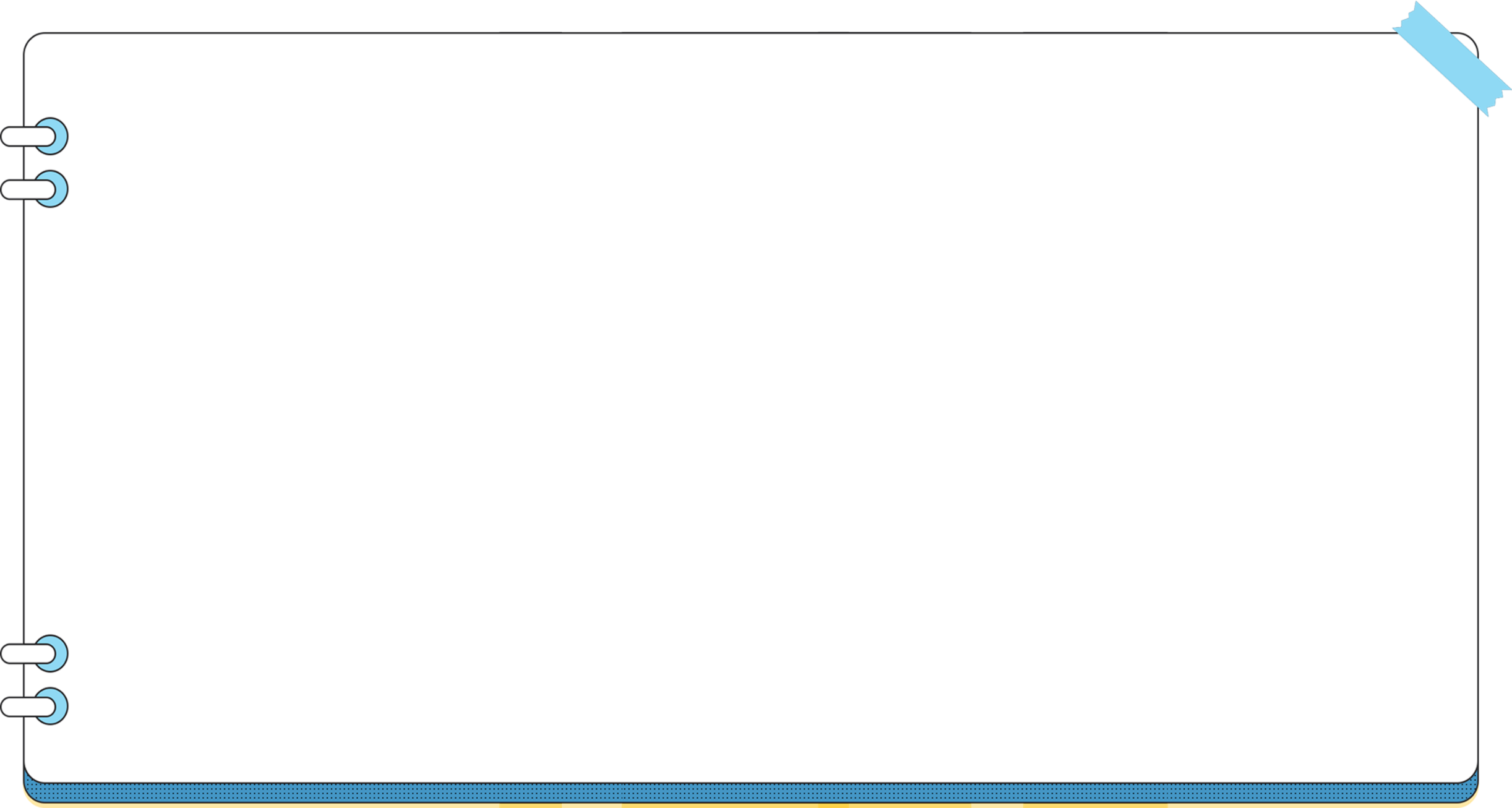 LUYỆN NGẮT NHỊP THƠ
Anh em/ mèo trắng
Vác giỏ/ đi câu
Em/ ngồi bờ ao
Anh/ ra sông cái.//
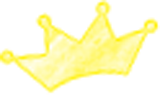 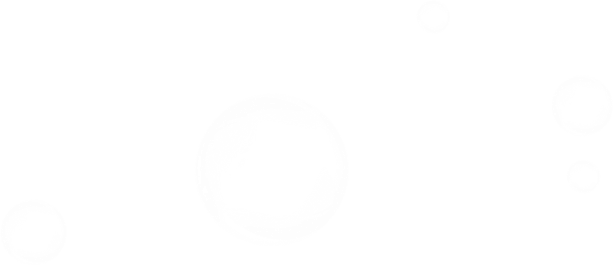 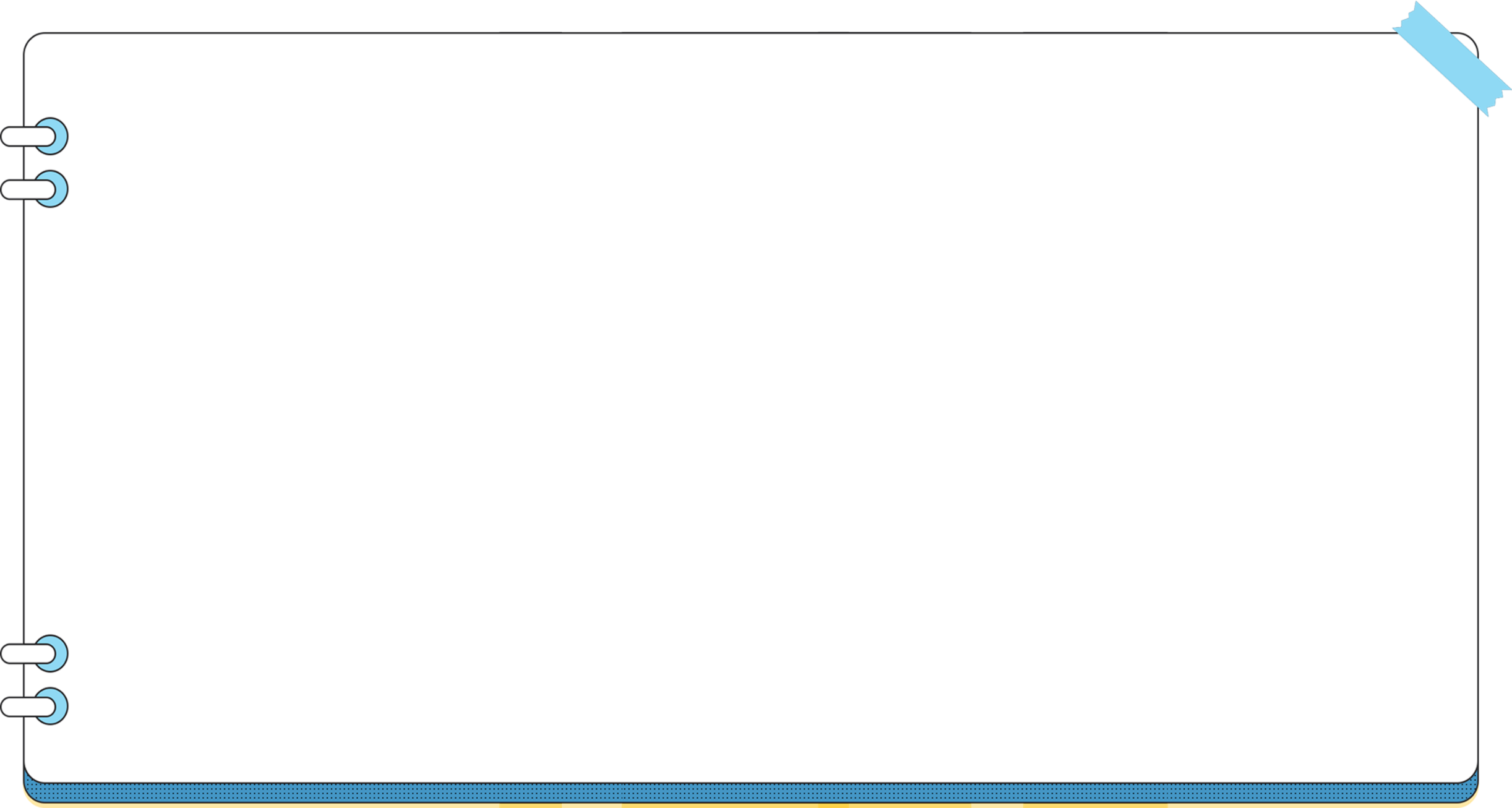 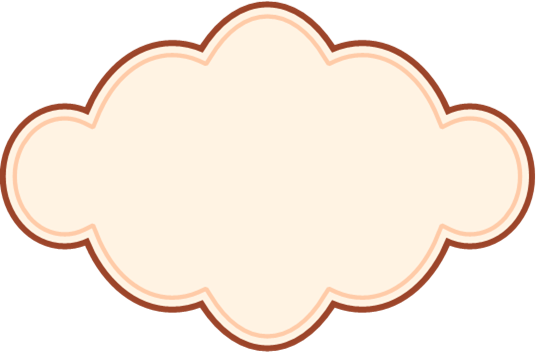 THI ĐỌC NHÓM
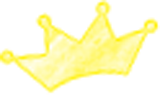 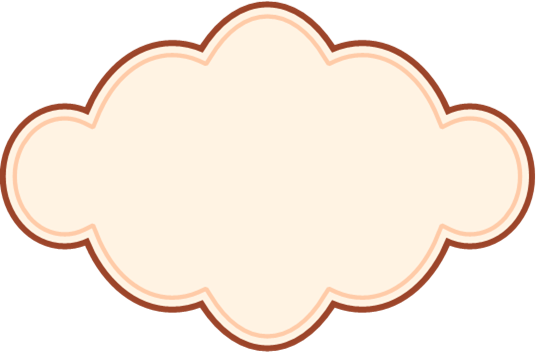 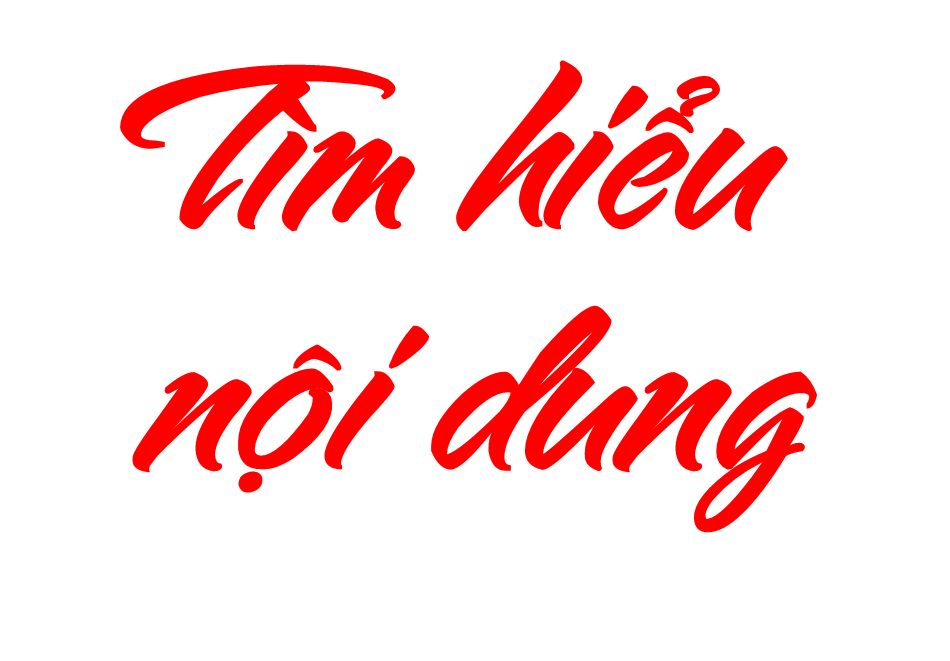 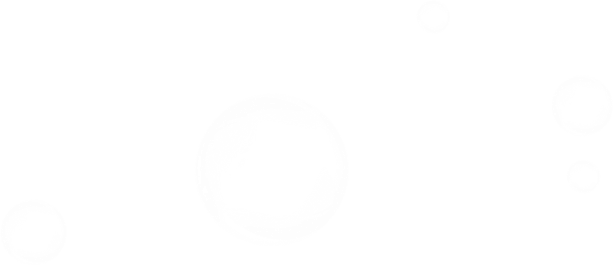 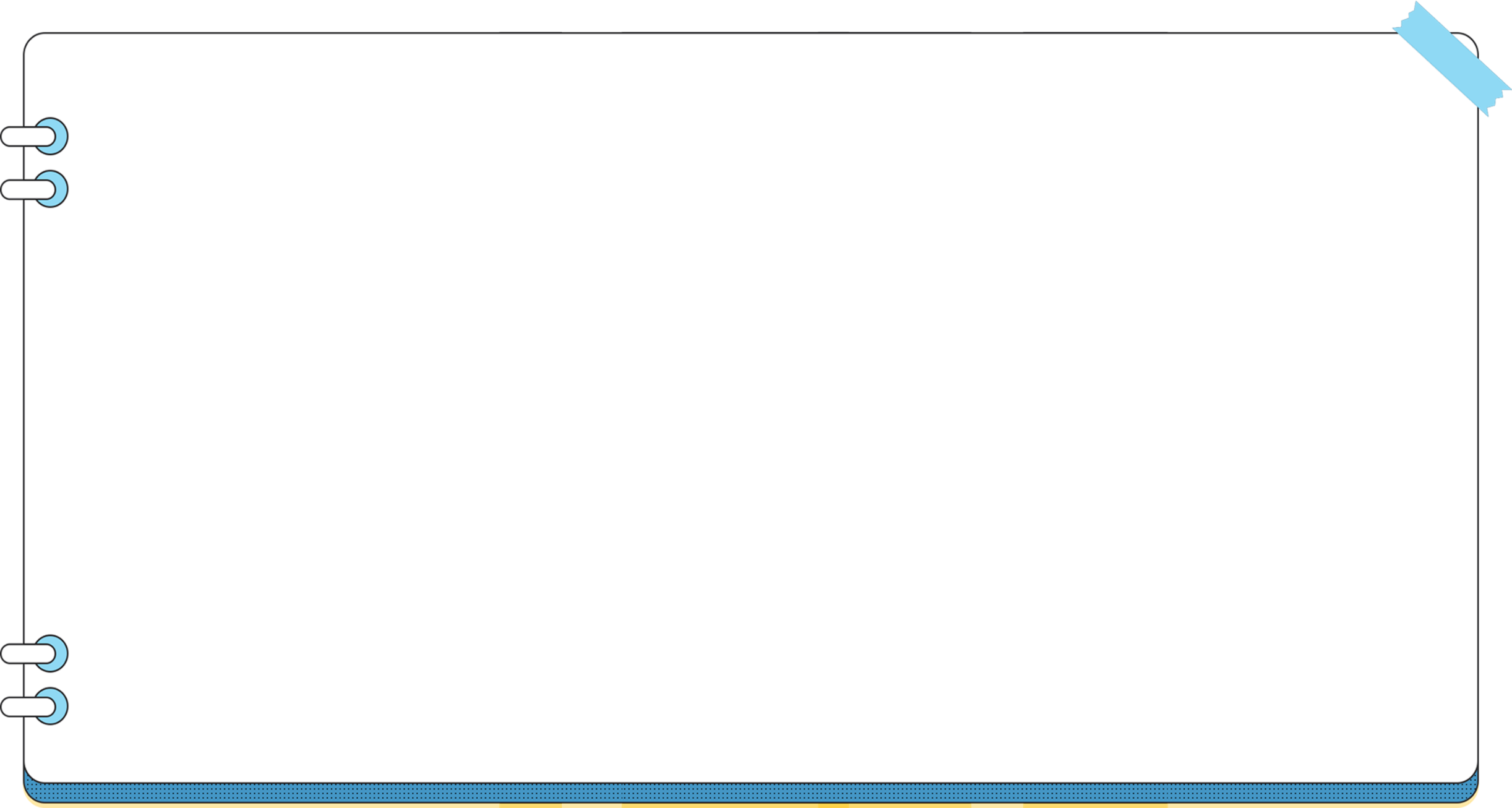 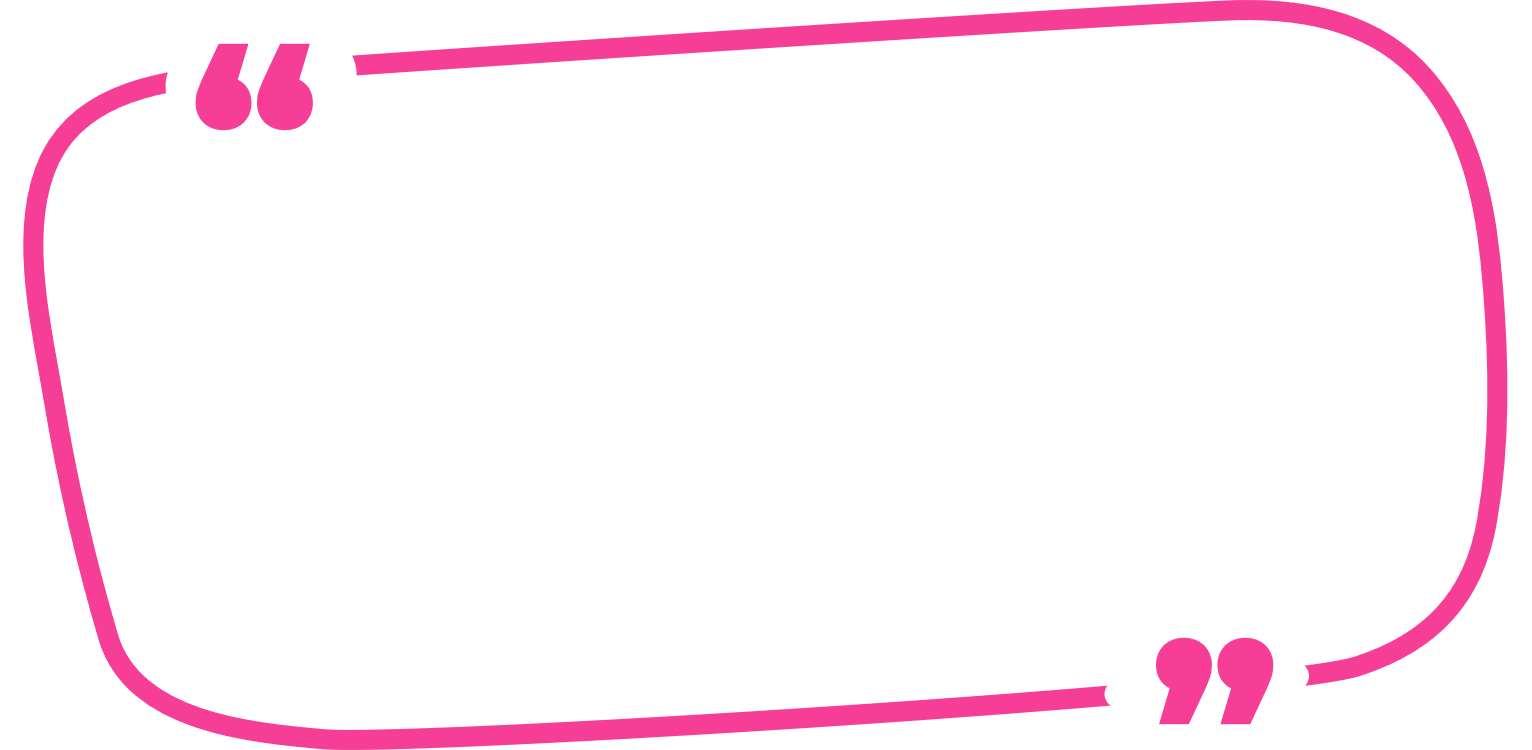 Nội dung bài đọc:
     
         Trong hoạt động tập thể, chúng ta phải tích cực tham gia, không được dựa dẫm vào người khác. Chỉ như thế, công việc mới có kết quả tốt đẹp.
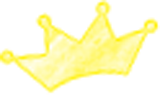